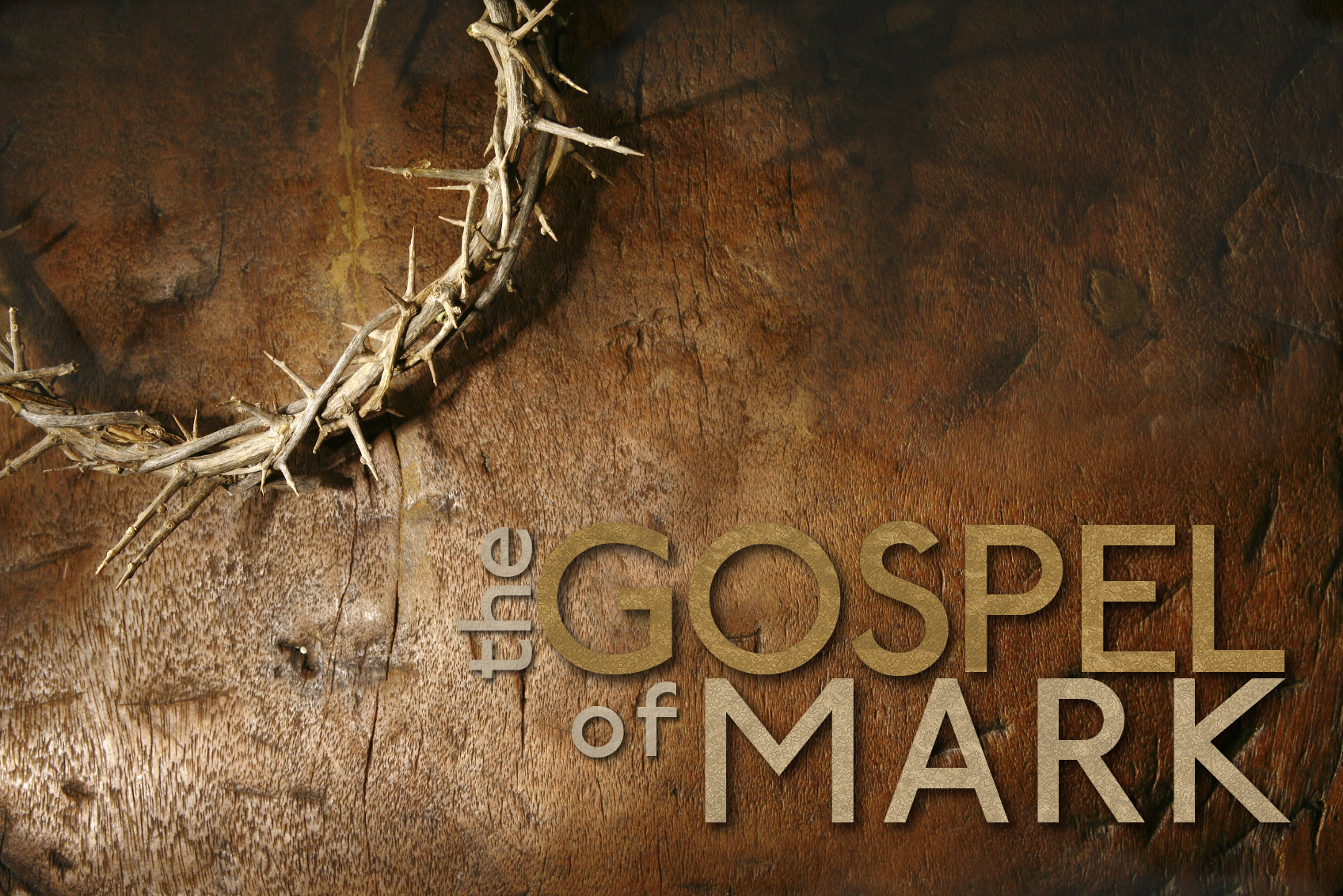 Serving Others in a Self-Serving World
Mark 9:30-37
The Authenticity, Affliction and Authority of Jesus Christ, the Son of God
Mark 9:30-33
30 From there they went out and began to go through Galilee, and He did not want anyone to know about it. 31 For He was teaching His disciples and telling them, “The Son of Man is to be delivered into the hands of men, and they will kill Him; and when He has been killed, He will rise three days later.” 32 But they did not understand this statement, and they were afraid to ask Him. 33 They came to Capernaum; and when He was in the house, He began to question them, “What were you discussing on the way?” 34 But they kept silent, for on the way they had discussed with one another which of them was the greatest. 35 Sitting down, He called the twelve and said to them, “If anyone wants to be first, he shall be last of all and servant of all.” 36 Taking a child, He set him before them, and taking him in His arms, He said to them, 37 “Whoever receives one child like this in My name receives Me; and whoever receives Me does not receive Me, but Him who sent Me.”
Mark 9:34-37
34 But they kept silent, for on the way they had discussed with one another which of them was the greatest. 35 Sitting down, He called the twelve and said to them, “If anyone wants to be first, he shall be last of all and servant of all.” 36 Taking a child, He set him before them, and taking him in His arms, He said to them, 37 “Whoever receives one child like this in My name receives Me; and whoever receives Me does not receive Me, but Him who sent Me.”
Thought
“If you want to be great,
then you must be humble.”
Pride
Pride is a person having too high an opinion of himself. 
There is no sin so much like the devil as pride. 
Pride is the worst viper in the human heart!
~Jonathan Edwards
Big Idea
Only the humble person is great and only the humble person will be used greatly by God; the humble follower of Christ seeks to serve others in the midst of a self-serving world.
The demonstration of humility (9:30-32)
30 From there they went out and began to go through Galilee, and He did not want anyone to know about it. 31 For He was teaching His disciples and telling them, “The Son of Man is to be delivered into the hands of men, and they will kill Him; and when He has been killed, He will rise three days later.” 32 But they did not understand this statement, and they were afraid to ask Him.
“Delivered”
Mark 10:33 - “Behold, we are going up to Jerusalem, and the Son of Man will be delivered to the chief priests and the scribes; and they will condemn Him to death and will hand Him over to the Gentiles”
 
Mark 15:1 - “Early in the morning the chief priests with the elders and scribes and the whole Council, immediately held a consultation; and binding Jesus, they led Him away and delivered Him to Pilate.”
 
Mark 15:15 -  “Wishing to satisfy the crowd, Pilate released Barabbas for them, and after having Jesus scourged, he handed Him over to be crucified.”
“Delivered”
Acts 2:22-23 - 22 "Men of Israel, listen to these words: Jesus the Nazarene, a man attested to you by God with miracles and wonders and signs which God performed through Him in your midst, just as you yourselves know —  23 this Man, delivered over by the predetermined plan and foreknowledge of God, you nailed to a cross by the hands of godless men and put Him to death.
Romans 8:32- “He [God the Father] who did not spare His own Son, but delivered Him over for us all.”
The demonstration of humility (9:30-32)
30 From there they went out and began to go through Galilee, and He did not want anyone to know about it. 31 For He was teaching His disciples and telling them, “The Son of Man is to be delivered into the hands of men, and they will kill Him; and when He has been killed, He will rise three days later.” 32 But they did not understand this statement, and they were afraid to ask Him.
Romans 5:6, 8
6 “For while we were still helpless, at the right time Christ died for the ungodly... 8 But God demonstrates His own love toward us, in that while we were yet sinners, Christ died for us.”
Humility
Humility is dying to self and serving others. [self-denial] 
Humility is spending yourself on others. [sacrifice]
Humility is seeking the best for others. [service]
Luke 22:24
And there arose also a dispute among them as to which one of them was regarded to be greatest.
John 13:14-15
14 “If I then, the Lord and the Teacher, washed your feet, you also ought to wash one another’s feet. 15 For I gave you an example that you also should do as I did to you.’”
The display of pride (9:33-34)
33 They came to Capernaum; and when He was in the house, He began to question them, “What were you discussing on the way?” 34 But they kept silent, for on the way they had discussed with one another which of them was the greatest.
The testimony of Paul
In 56 AD he said, “I am the least of the apostles...” (1 Corinthians 15:9).
Four years later, in 60 AD he said, “I am the very least of all the saints...” (Ephesians 3:8); and then…
About two years after (62 AD) he said that he was the foremost of sinners (1 Timothy 1:15).
The development of humility (9:35-37)
35 Sitting down, He called the twelve and said to them, “If anyone wants to be first, he shall be last of all and servant of all.” 36 Taking a child, He set him before them, and taking him in His arms, He said to them, 37 “Whoever receives one child like this in My name receives Me; and whoever receives Me does not receive Me, but Him who sent Me.”
Humility begins by being intentional in obeying what Christ has commanded.
Developing Humility
In order to develop humility, be first to serve others. (35)
“If anyone wants to be first, he shall be last of all and servant of all.”
Thought
True humility is not self-deprecation or humiliation; 
it is an attitude of unselfishness and self-forgetfulness that seeks the highest good of others.
1 Peter 4:10-11
“10 As each one has received a special gift, employ it in serving one another as good stewards of the manifold grace of God.11 Whoever speaks, is to do so as one who is speaking the utterances of God; whoever serves is to do so as one who is serving by the strength which God supplies; so that in all things God may be glorified through Jesus Christ, to whom belongs the glory and dominion forever and ever. Amen.”
Matthew 5:16
“Let your light shine before men in such a way that they may see your good works, and glorify your Father who is in heaven.”
Mark 10:45
“For even the Son of Man did not come to be served, but to serve, and to give His life a ransom for many.”
Developing Humility
In order to develop humility, be first to serve others. (35)
In order to develop humility, be first to care for the weakest among us. (36-37)
36 “Taking a child, He set him before them, and taking him in His arms, He said to them, 37 ‘Whoever receives one child like this in My name receives Me; and whoever receives Me does not receive Me, but Him who sent Me.’”
Big Idea
Only the humble person is great and only the humble person will be used greatly by God; the humble follower of Christ seeks to serve others in the midst of a self-serving world.
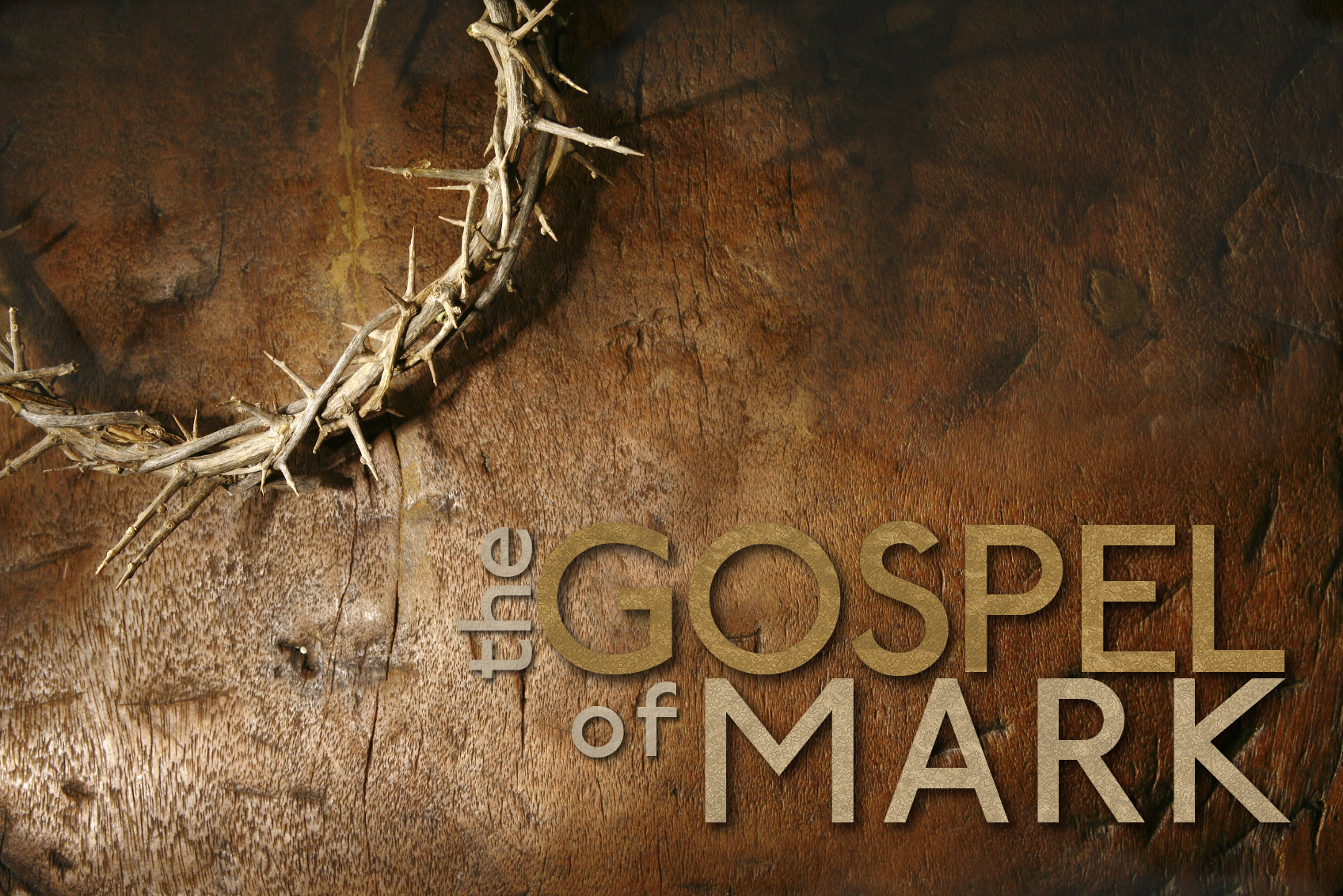 Serving Others in a Self-Serving World
Mark 9:30-37
The Authenticity, Affliction and Authority of Jesus Christ, the Son of God